সবাইকে ফুলেল শুভেচ্ছা।
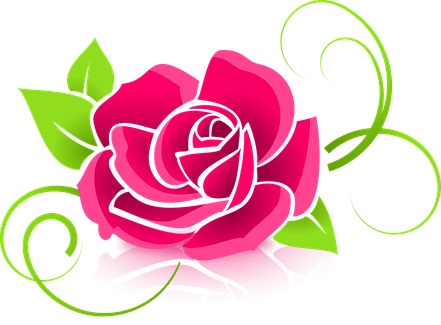 আজকের পাঠে স্বাগতম।
শিক্ষক পরিচিতি
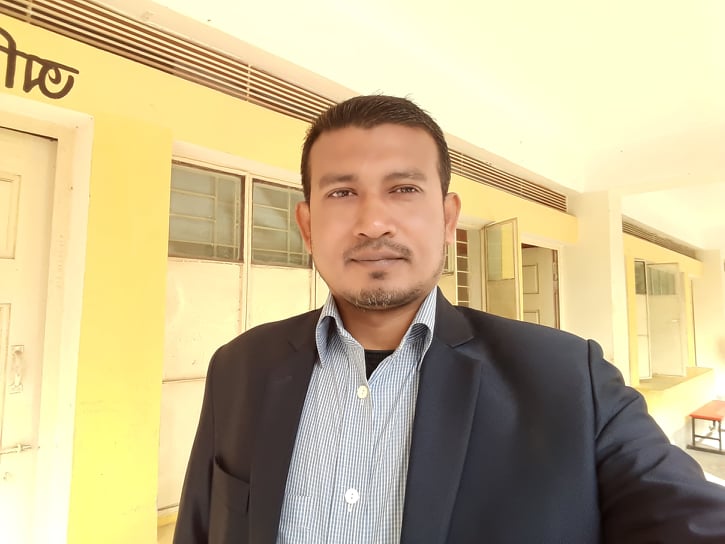 ফিরোজ মাহমুদ
সহকারি শিক্ষক
ছাগলা সরকারি প্রাথমিক বিদ্যালয়
বোরহানঊদ্দিন, ভোলা।
Mail: mdfiroz012@gmail.com
পাঠ পরিচিতি
বাংলাদেশ ও বিশ্বপরিচয়
চতুর্থ শ্রেণি
আমাদের পরিবেশ ও সমাজ
সময়ঃ ৪৫ মিনিট।
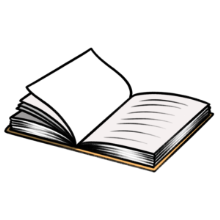 বাংলাদেশ ও বিশ্বপরিচয়
চতুর্থ শ্রেণি
নিচের ছবিগুলো মনযোগ সহকারে দেখ।
নিচের সবগুলো ছবিই কি একই ধরনের?
ছবি গুলোর মধ্যে বৈচিত্রতা রয়েছে
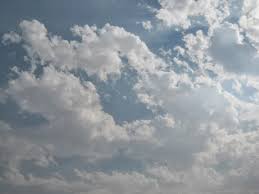 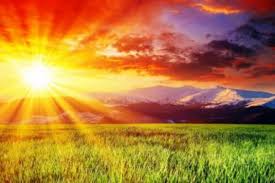 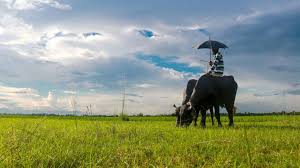 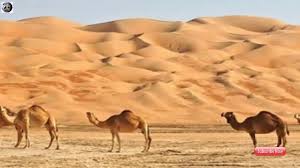 আজকের পাঠ
প্রাকৃতিক পরিবেশের বৈচিত্রতা
পাঠ্যাংশঃ প্রকৃতির বিভিন্ন ঊপাদান-বৃষ্টির পরিমান বেশি।
শিখনফল
1.1.1।  প্রাকৃতিক ও সামাজিক পরিবেশের উপাদানসমূহের পারস্পরিক সম্পর্ক বর্ণনা করতে পারবে।
1.1.2। মানব জীবনে এসব উপাদানের প্রভাব ব্যাখ্যা করতে পারবে।
নিচের ছবিগুলো দেখ এবং একাকী চিন্তা কর।
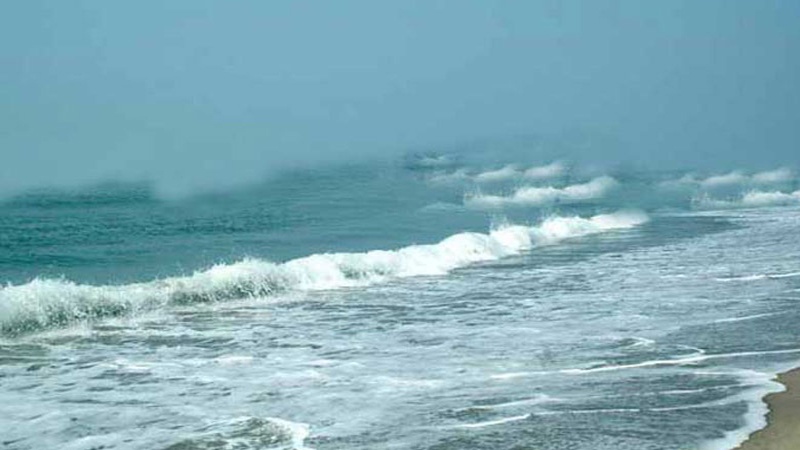 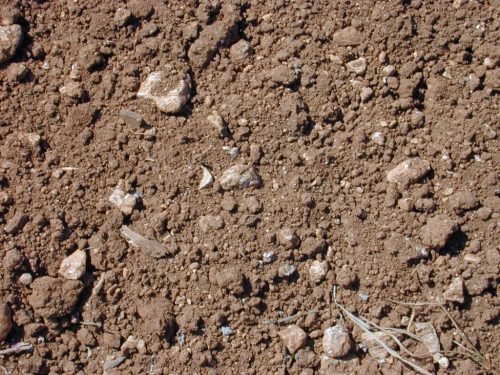 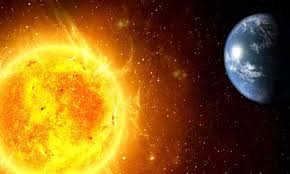 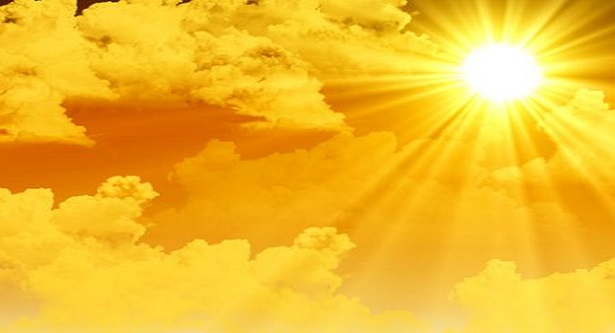 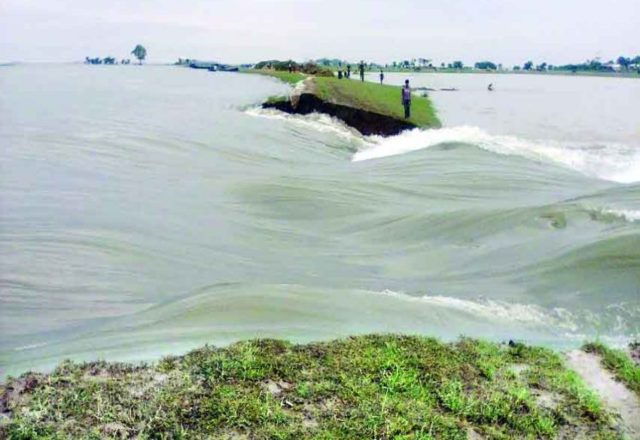 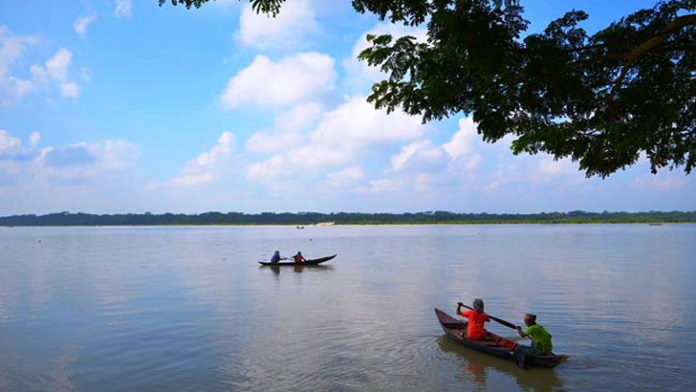 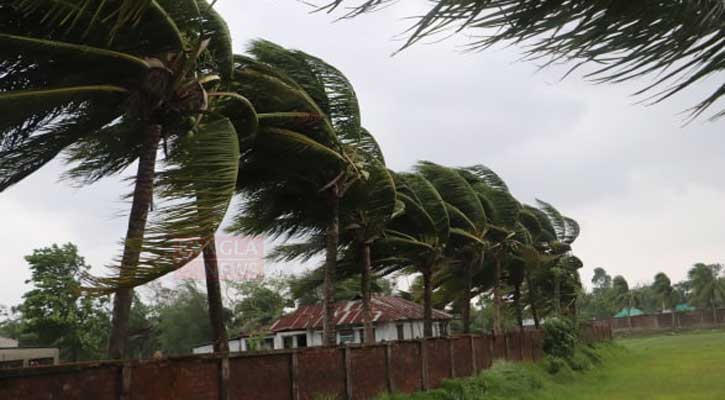 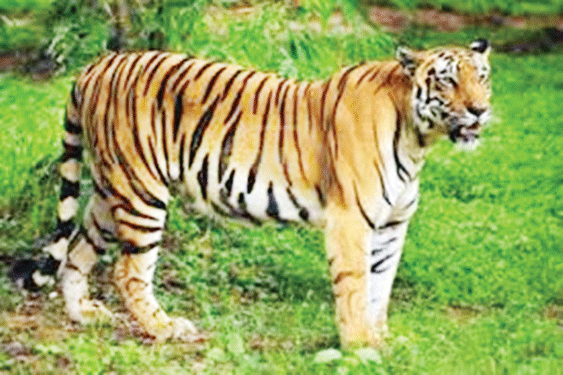 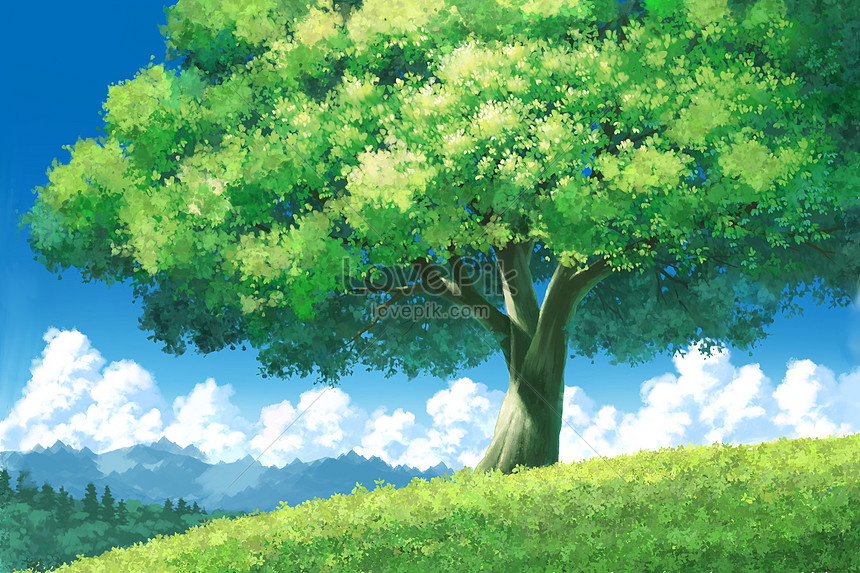 এসো এবার আমরা ছবিগুলোর সাথে পরিচিত হই।
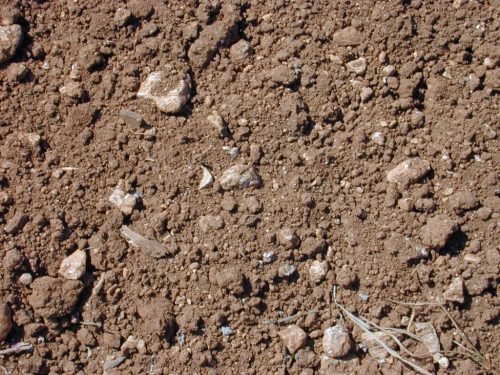 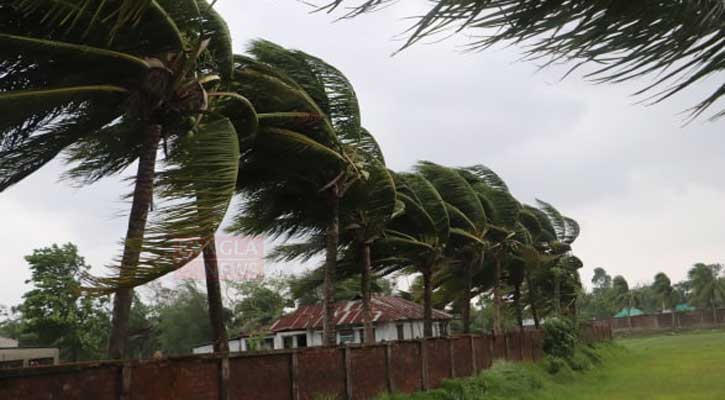 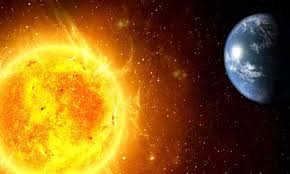 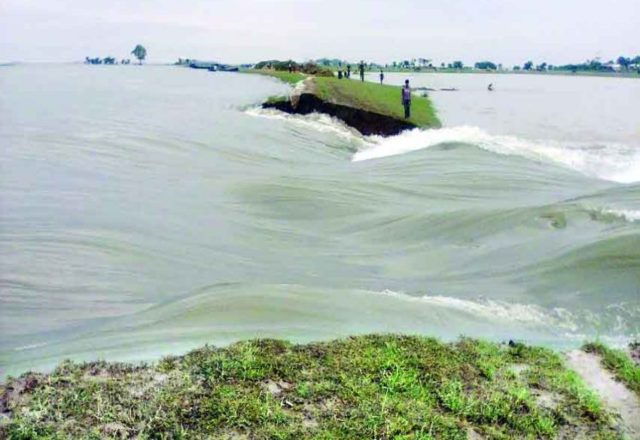 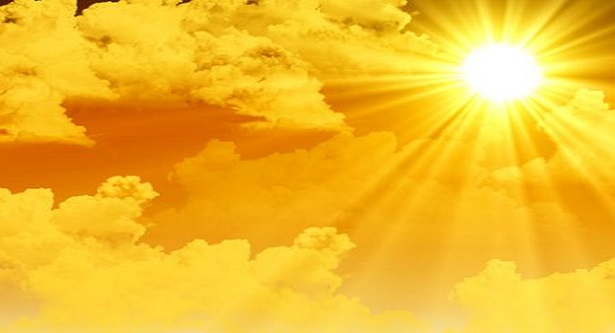 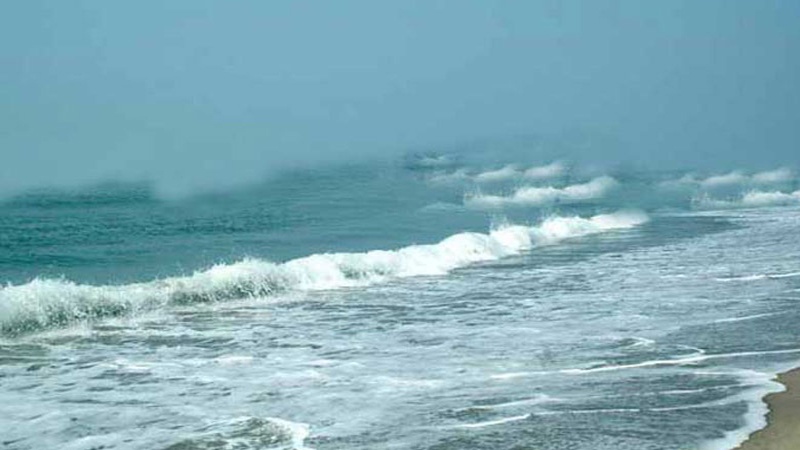 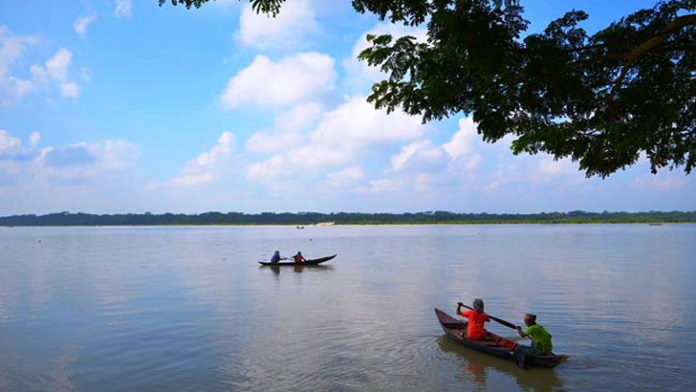 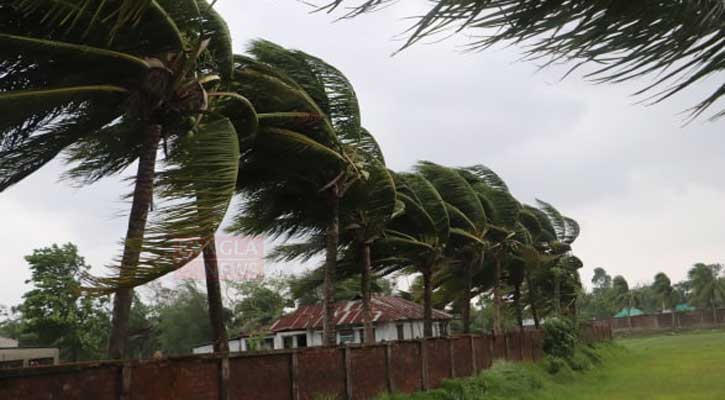 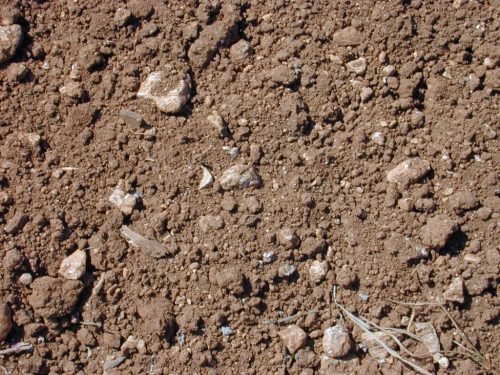 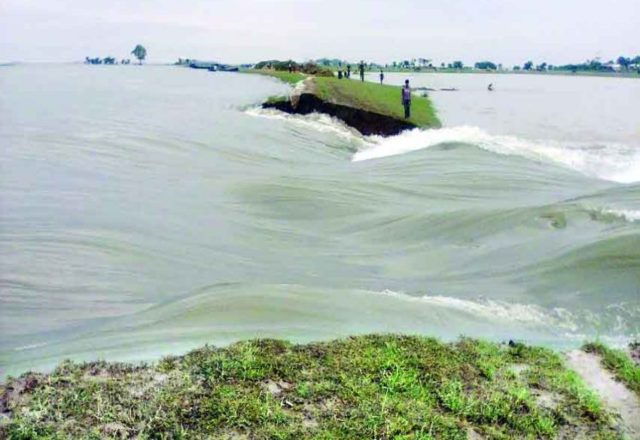 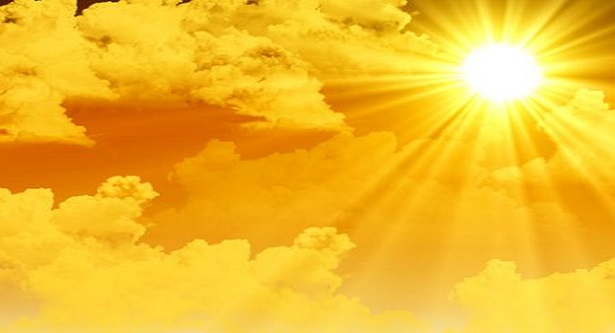 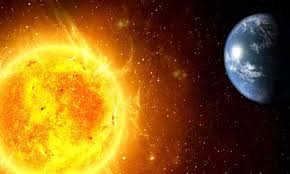 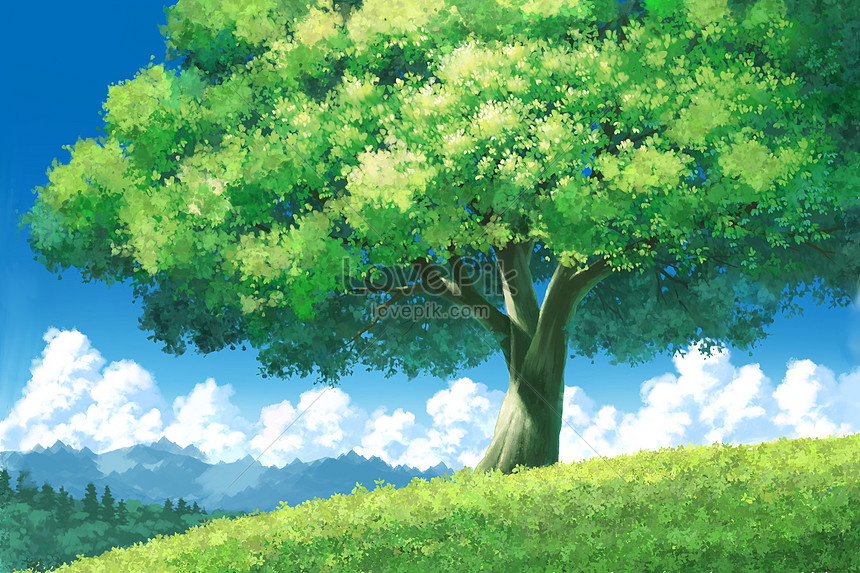 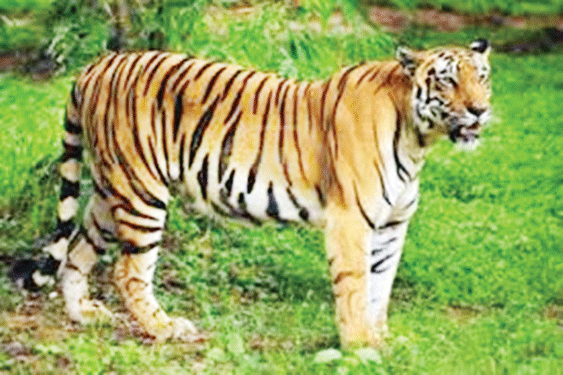 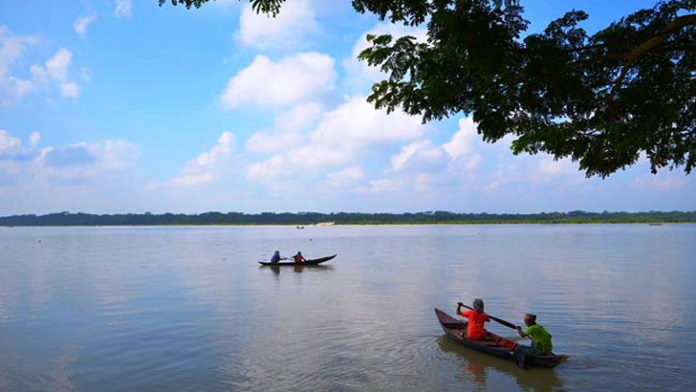 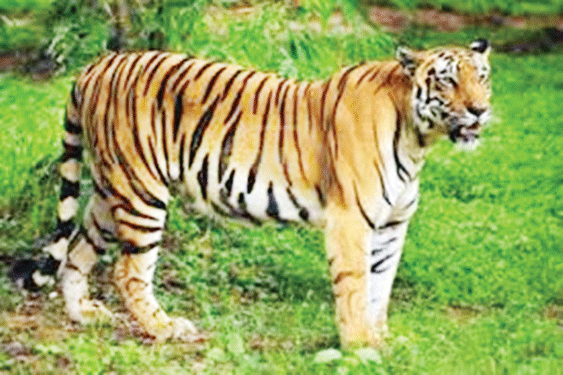 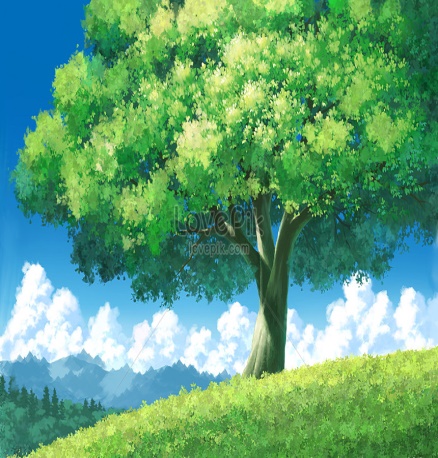 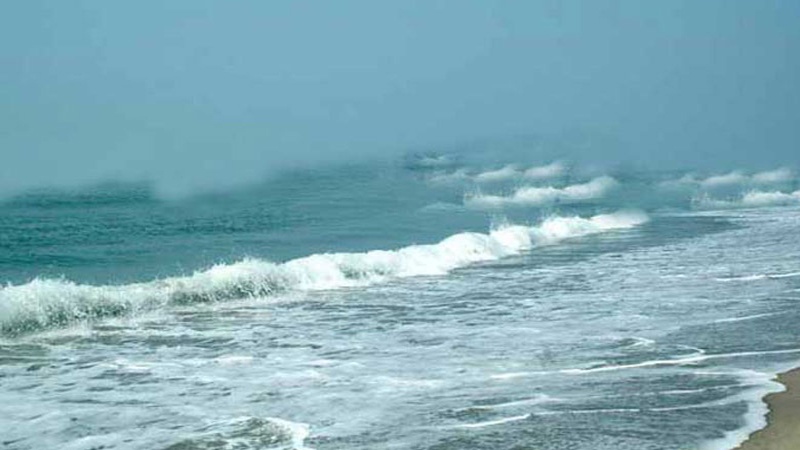 পশু
পানি
সাগর
মাটি
বাতাস
তাপ
আলো
গাছ
নদী
এগুলো কোন পরিবেশের উপাদান?
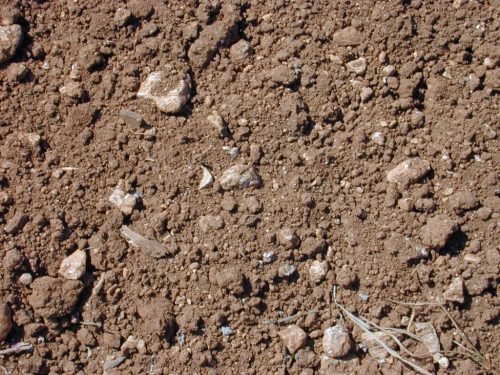 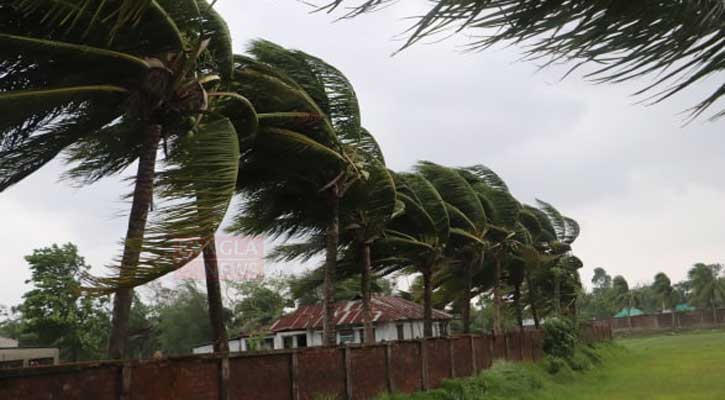 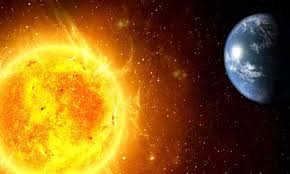 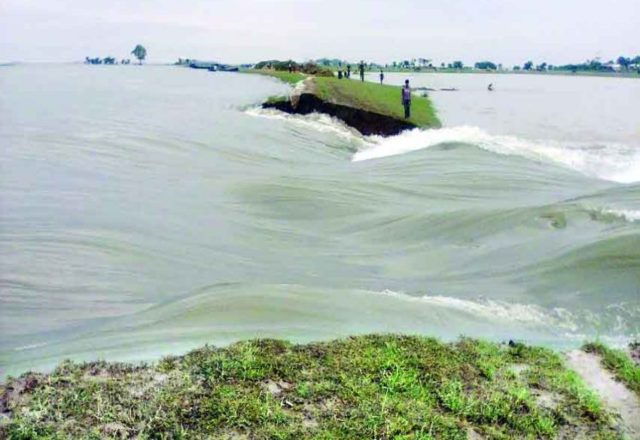 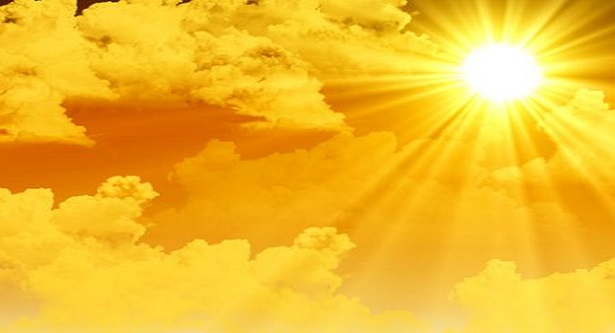 এগুলো প্রাকৃতিক পরিবেশের উপাদান।
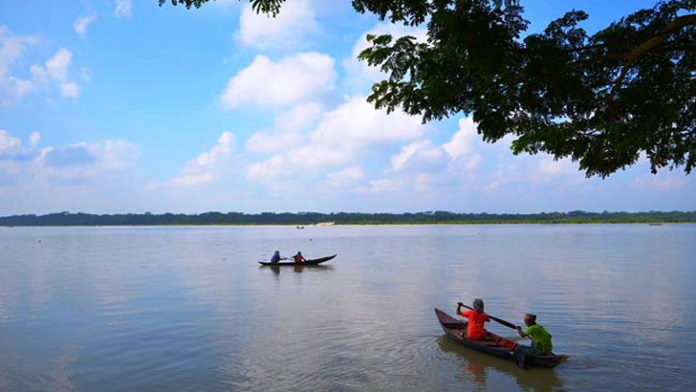 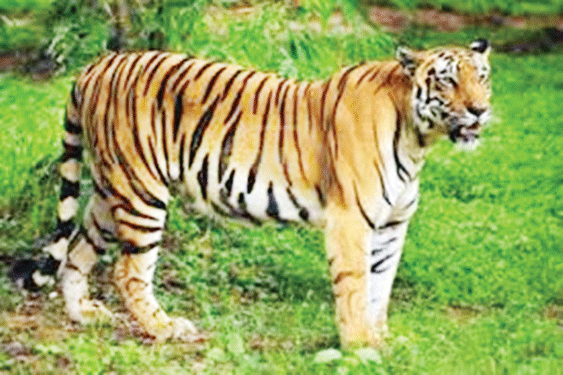 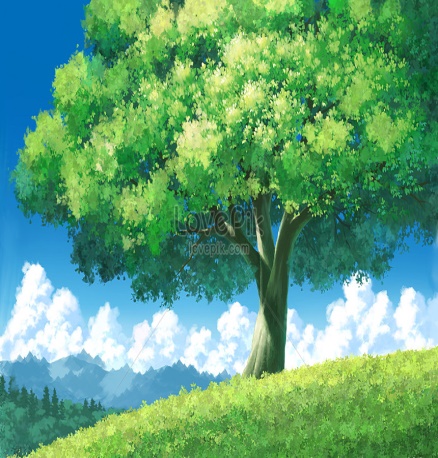 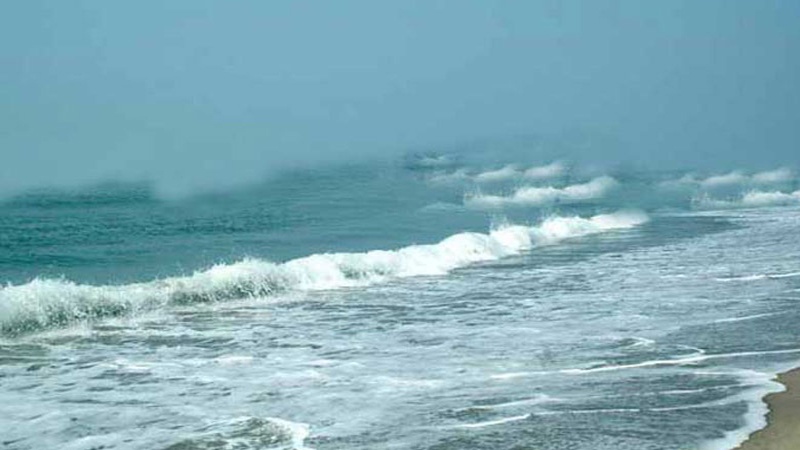 নিচের ছবিগুলোর বৈচিত্রতা লক্ষ্য কর।
ছবিগুলোতে কি বৈচিত্রতা দেখতে পেলে?
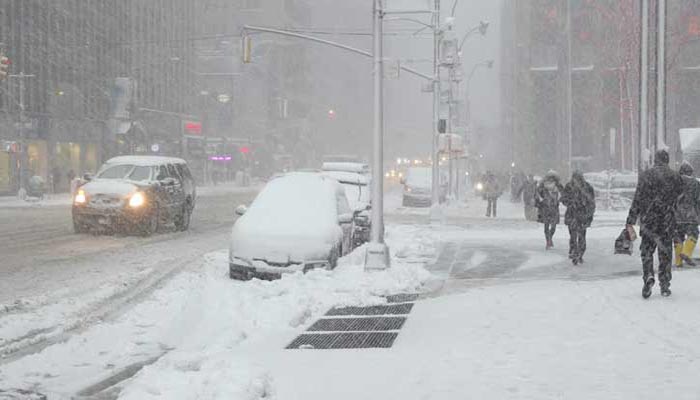 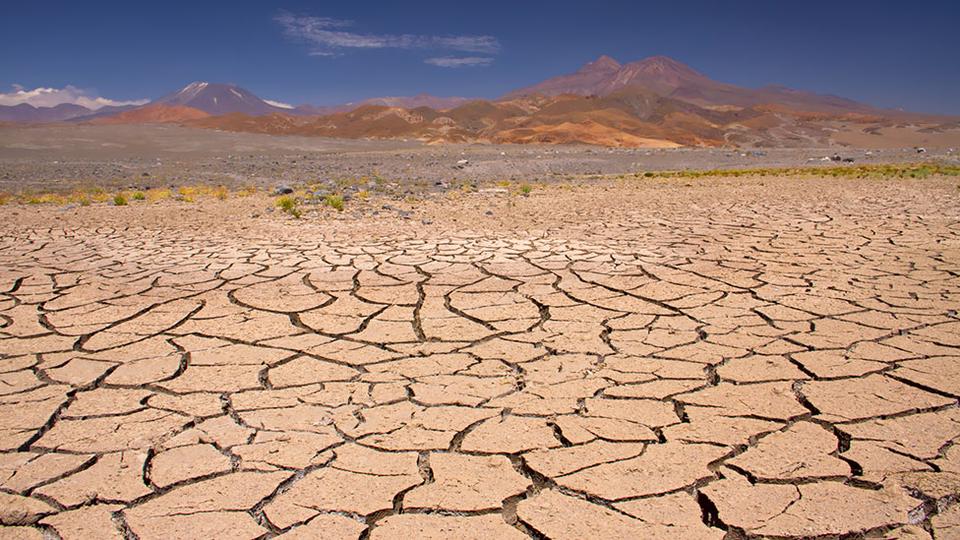 কোথাও বরফে ঢাকা আবার কথাও শুষ্কতা।
শুষ্ক
বরফ
নিচের ছবিগুলোর বৈচিত্রতা লক্ষ্য কর।
ছবিগুলোতে কি বৈচিত্রতা দেখতে পেলে?
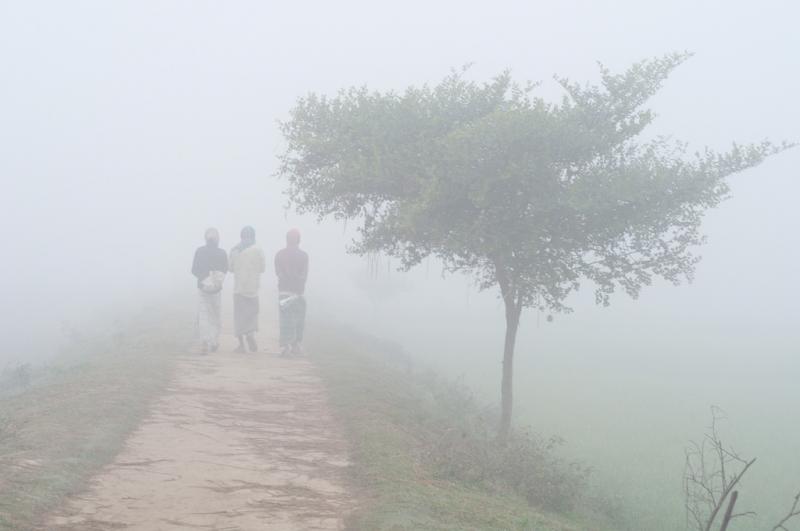 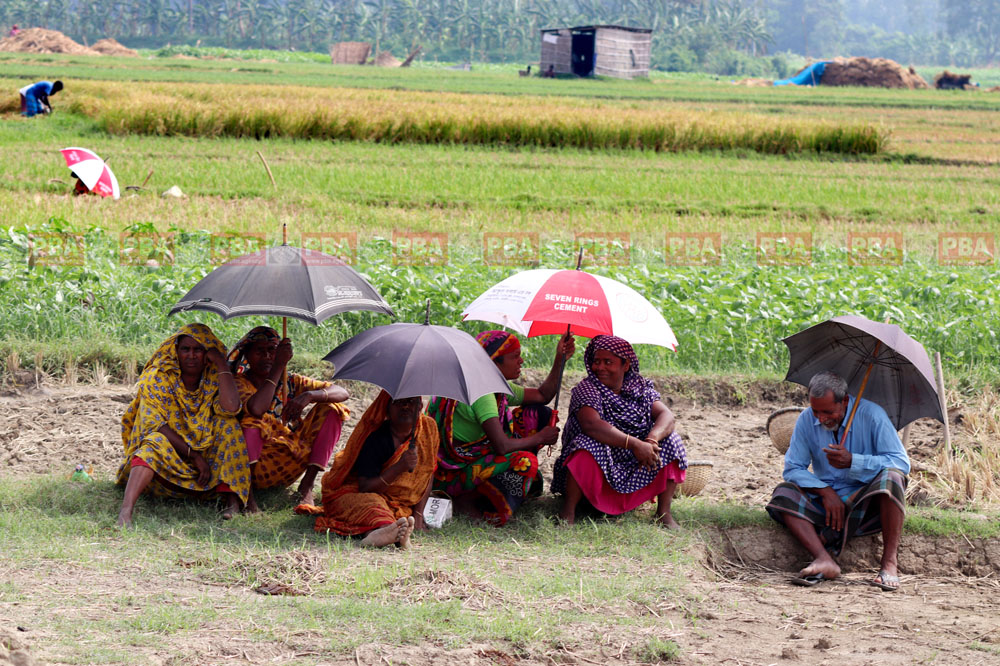 শীতল
কোথাও শীত আবার কোথাও উষ্ণতা
উষ্ণ
ছবিগুলোতে কি বৈচিত্রতা দেখতে পেলে?
নিচের ছবিগুলোর বৈচিত্রতা লক্ষ্য কর।
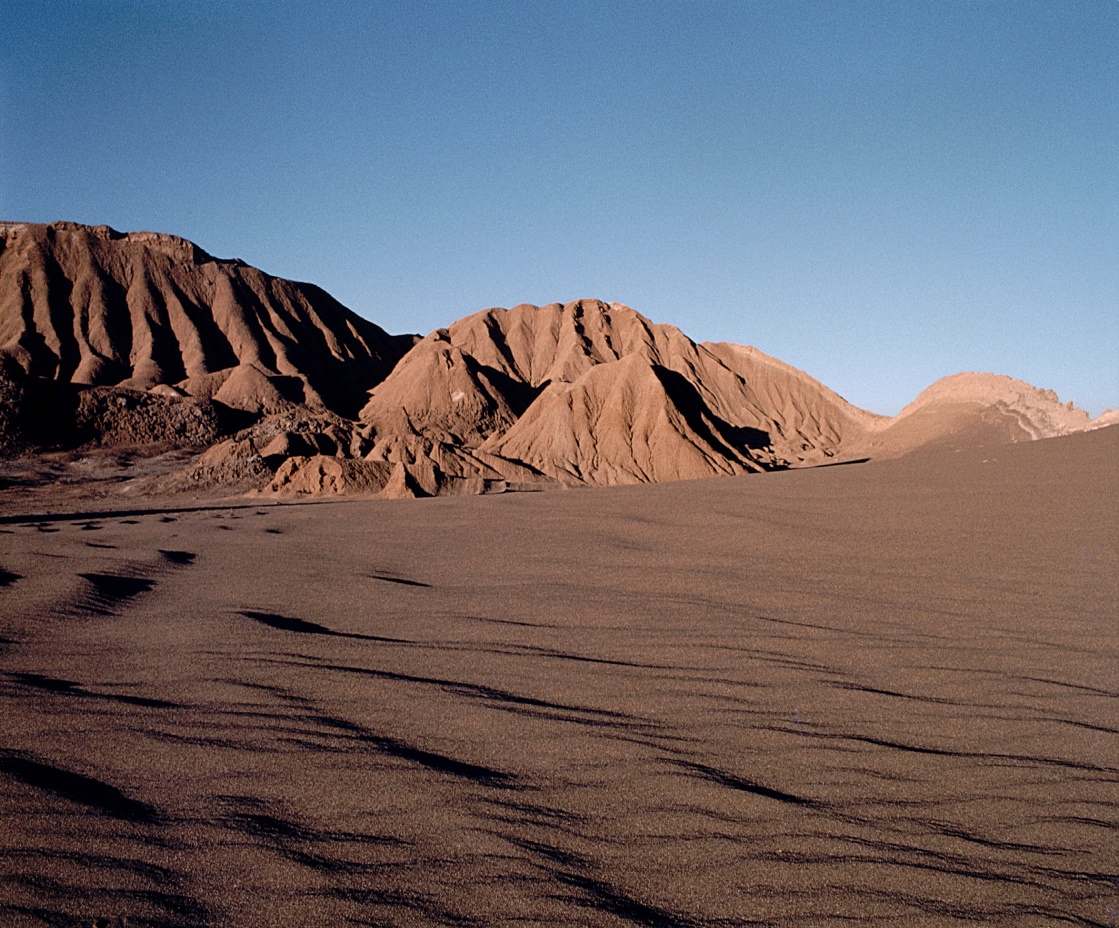 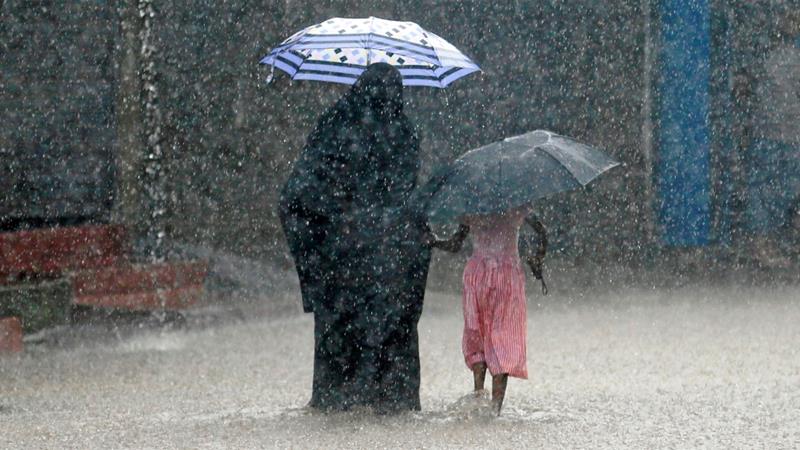 শুষ্ক মরুভূমি
কোথাও মরুভূমি আবার কোথাও বৃষ্টি
বৃষ্টি
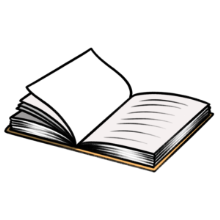 পাঠ্য বইয়ের সাথে সংযোগ
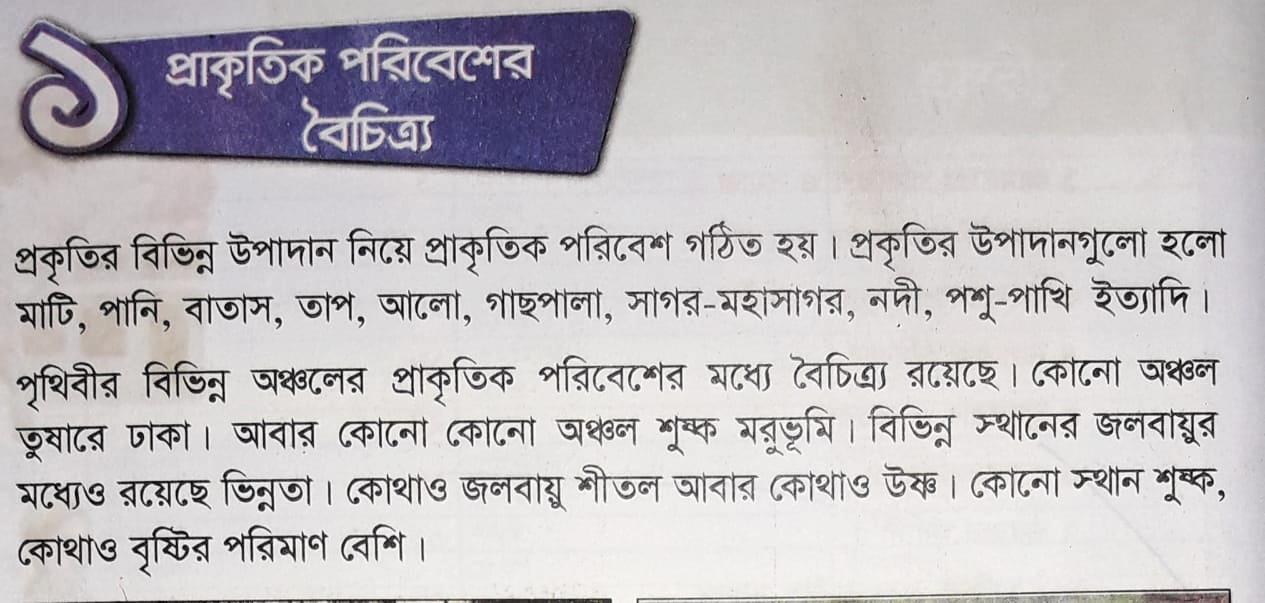 পৃষ্ঠা-২
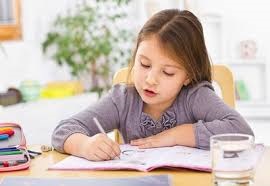 একক কাজ।
প্রশ্নঃ প্রাকৃতিক পরিবেশ গঠিত হয় কি নিয়ে?
উত্তরঃ প্রকৃতির বিভিন্ন উপাদান নিয়ে প্রাকৃতিক পরিবেশ গঠিত হয়।
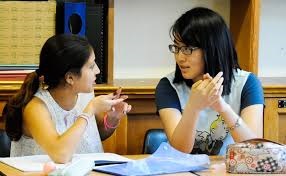 জোড়ায় কাজ।
প্রশ্নঃ প্রাকৃতিক পরিবেশের ৫টি উপাদানের নাম লিখ।
উত্তরঃ প্রাকৃতিক পরিবেশের অনেকগুলো উপাদান রয়েছে। তার মধ্যে ৫টি উপাদান হলো মাটি, পানি, বাতাস, আলো ও নদী।
দলীয় কাজ।
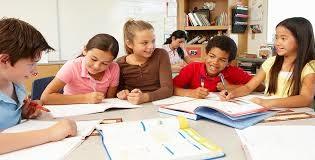 বিভিন্ন অঞ্চলের প্রাকৃতিক পরিবেশের ৫টি বৈচিত্রতা লিখ।
মূল্যায়ণ
১। প্রকৃতির উপাদান কোনটি?
ক) বিদ্যালয়
খ) মসজিদ
গ) মাঠ
ঘ) পানি
২। মরুভূমি অঞ্চল কেমন থাকে?
ঘ) বন্যা থাকে
গ) শুষ্ক থাকে
ক) পানি থাকে
খ) বৃষ্টি থাকে
৩। পৃথিবীর বিভিন্ন অঞ্চলের প্রাকৃতিক পরিবেশের কি রয়েছে?
খ) মিল
খ) ভৌগলিক সম্পর্ক
ঘ) বানিজ্যিক সম্পর্ক
ক) বৈচিত্রতা
বাড়ির কাজ
প্রাকৃতিক পরিবেশের কারনে অঞ্চলভেদে যে পার্থক্যগুলো দেখা যায় তার ২টি বৈশিষ্ট্য লিখে আনবে।
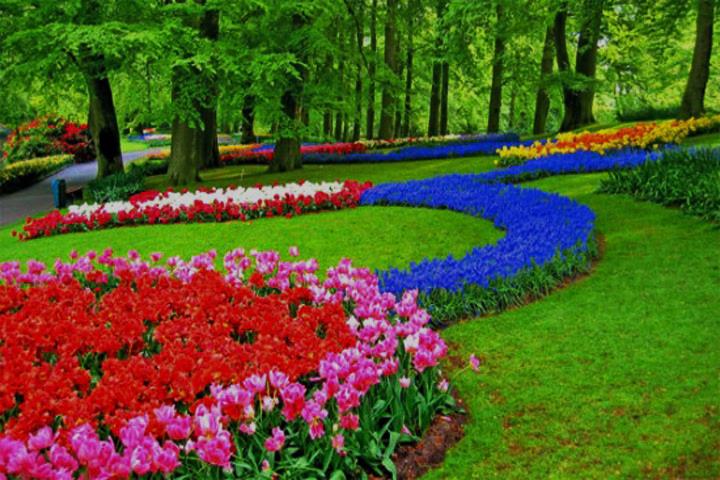 সকলকে ধন্যবাদ জানিয়ে আজকের পাঠ শেষ করলাম।